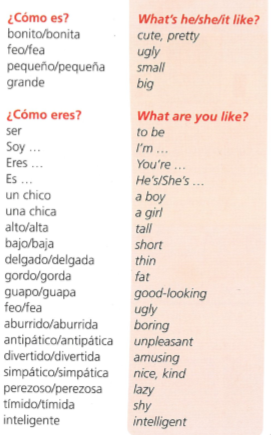 Spanish yr7. Work through as many of the activities as you can.
Task 1 -Read through this week’s vocab. Try and learn the adjectives
Notice that adjectives sometimes have different endings in Spanish depending on whether you are describing something masculine or feminine
Task 2. Read through the grammar and copy it down
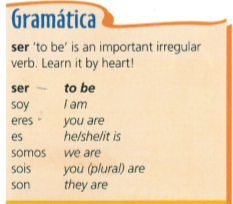 Task 3. Write down 1-12 in the back of your book. Listen to the description. Which person is being described? Write down the name of the person who is being described.
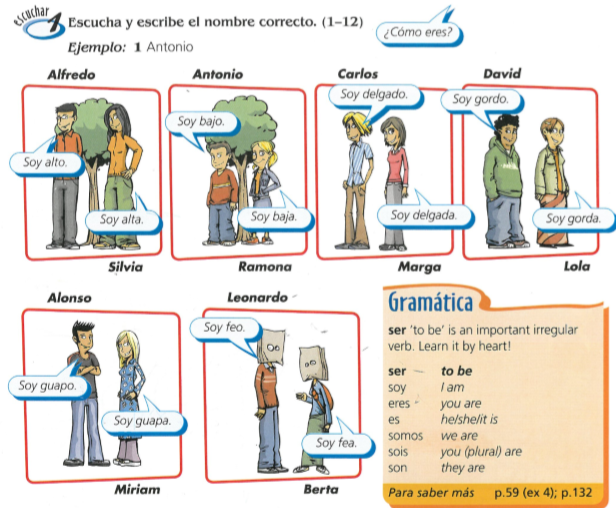 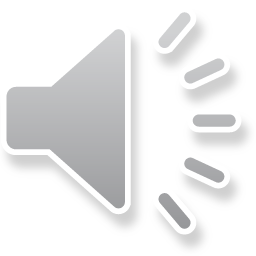 TASK 4 – Write sentences describing 3 members of your family. Make sure the adjective ending matches the gender of the person you are describing

Example…
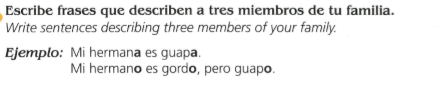 TASK 5. Write down 1-8 in the back of your book. Listen to the track. Write down the age and two adjectives for each person in Spanish.
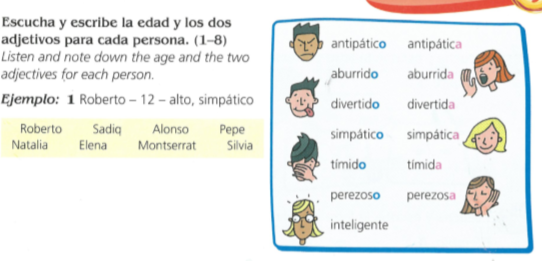 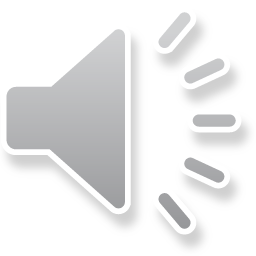 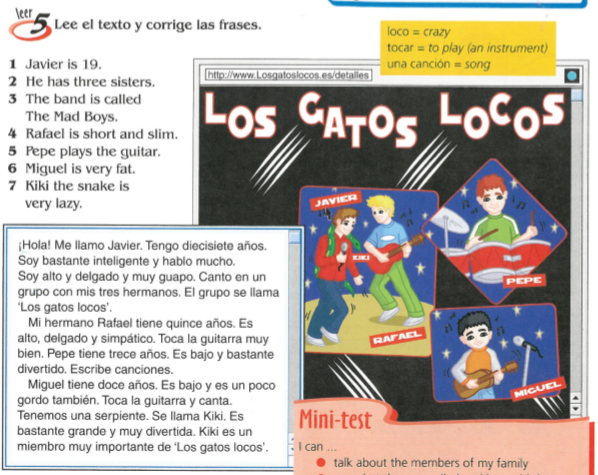 TASK 6 – Read the passage and then correct the 7 sentences.